DEVELOPMENT AS SERVICE
African Ubuntu & Buddhist Happiness & native American Buen Vivir
Versus Sustainable Development Goals
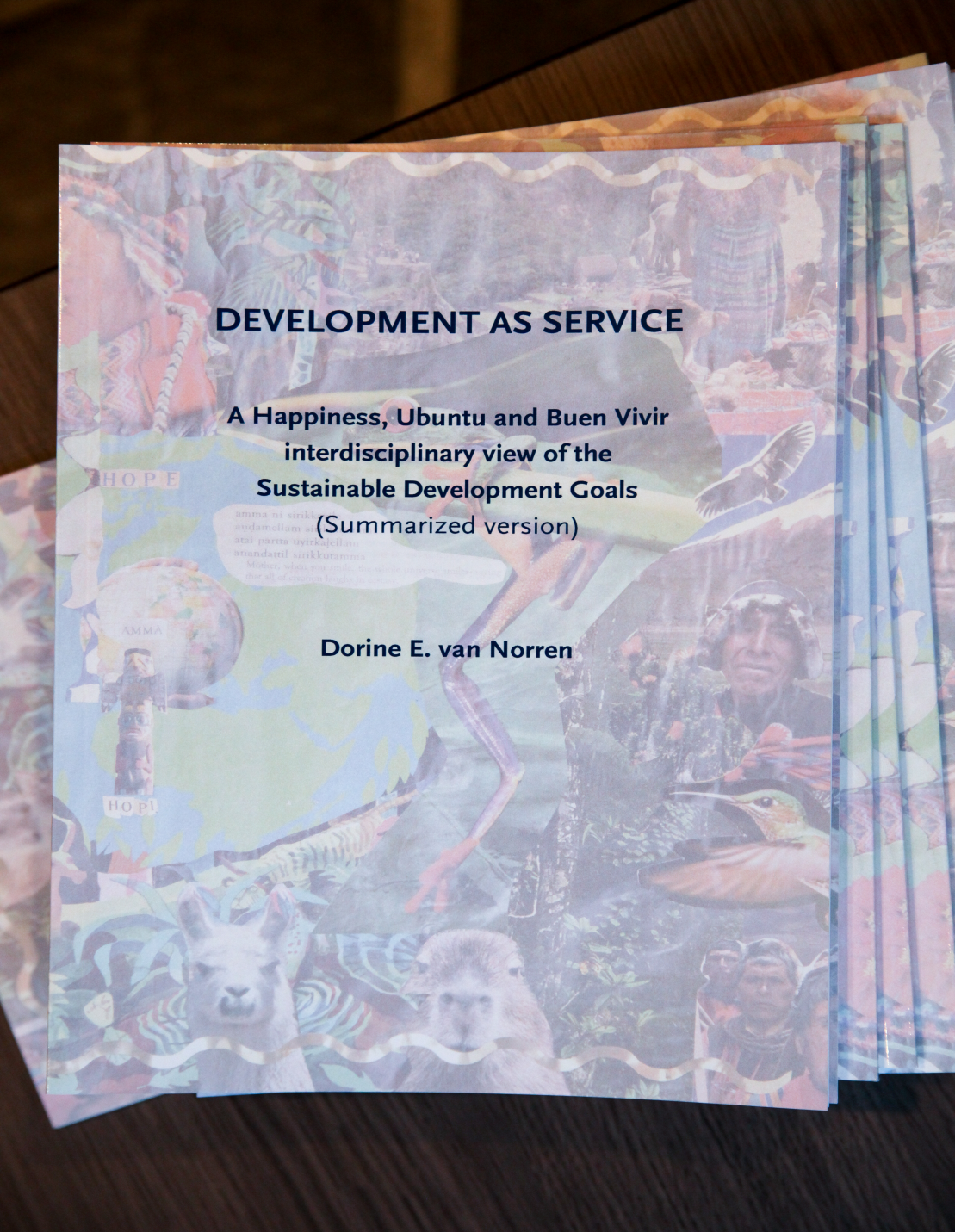 University of Amsterdam
University of Tilburg
dorinevannorren@yahoo.com
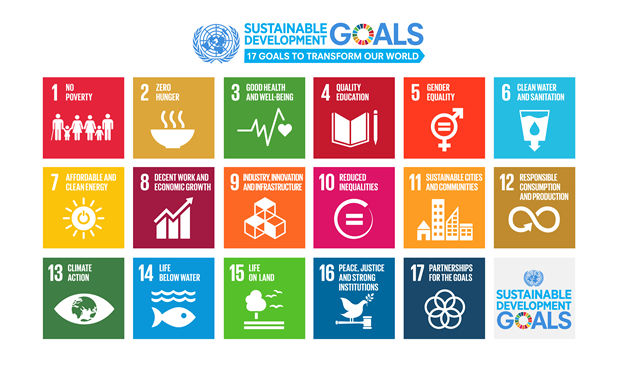 SDGs
Modernist notions of development: Sovereignty of humans over their environment, individualism, freedom (rights rather than duties), self-interest, belief in the market leading to collective welfare, private property, rewards based on merit, materialism, quantification of value, and instrumentalization of labor (for the market and productions process). 
The SDGs are also linear result-based and human right approach oriented.
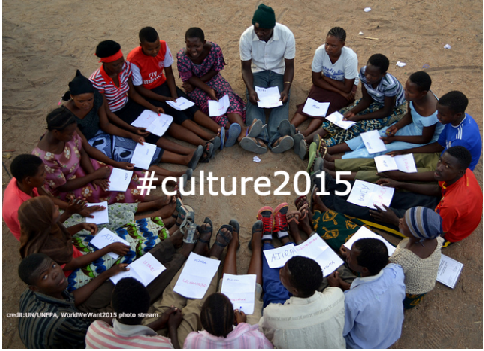 UBUNTU: I am because we are  
collectivist worldview

Abstract Being (Bu) +
Life Force Being (Ntu) = u-Bu-Ntu 

underlying all things: 
Kintu/Bintu, Hantu, Kuntu, Muntu/Bantu
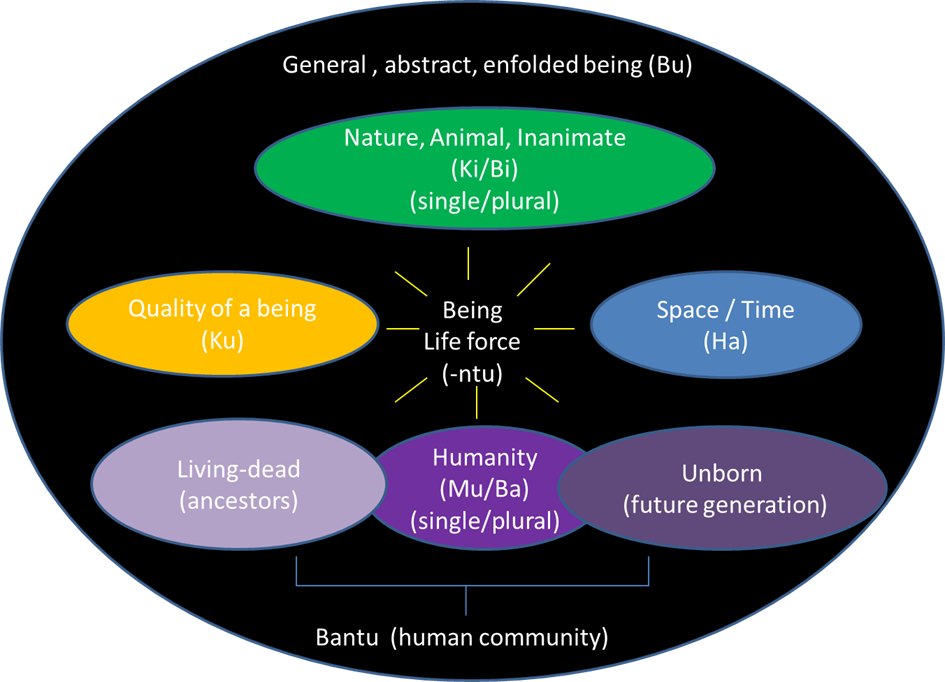 People=ancestors + now + unborn
Gross National Happiness (GNH)
4 pillars
Culture
Socio-economic
Nature
Good governance
9 domains
Underlying worldview
Middle Path/Simple life/ 
harmony and balance
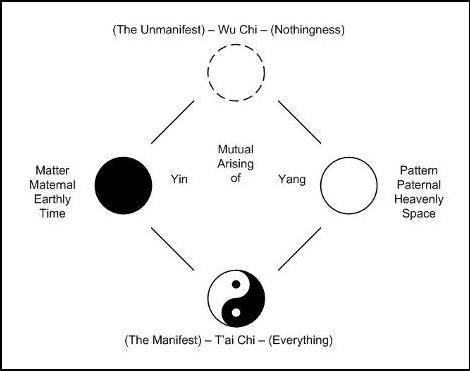 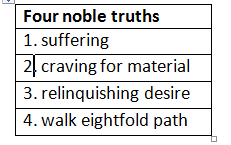 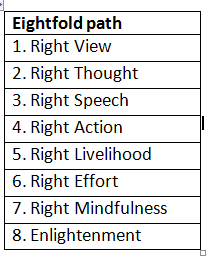 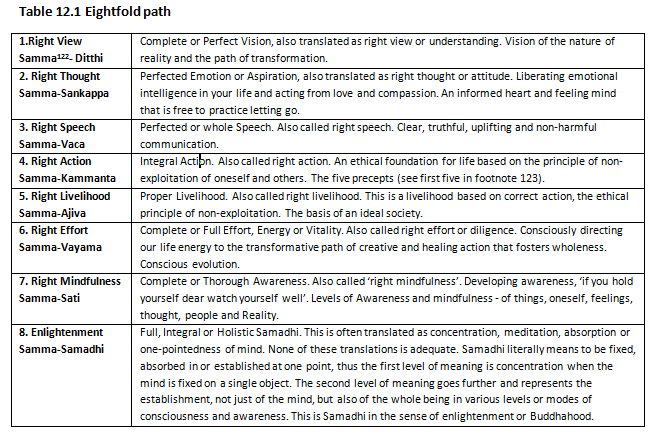 Buen Vivir, Sumak KawsayGood Living (Ecuador/Quecha)
Biocentric, centred around mother earth
Harmony with nature and others
Balance between spiritual and material wealth
Cyclical
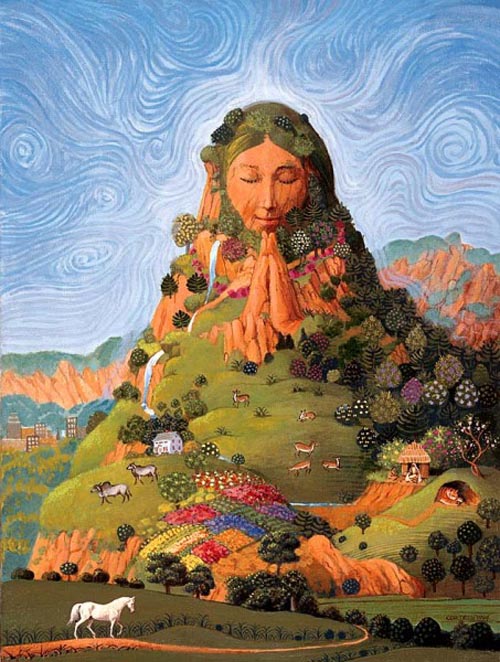 Human as subject and equal to all other living beings (animate and inanimate)
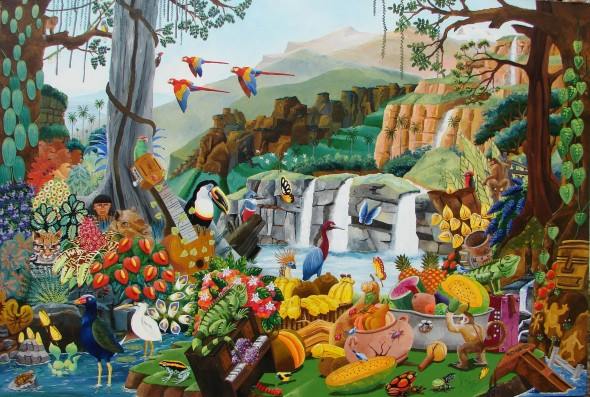 Rights of nature in the constitution
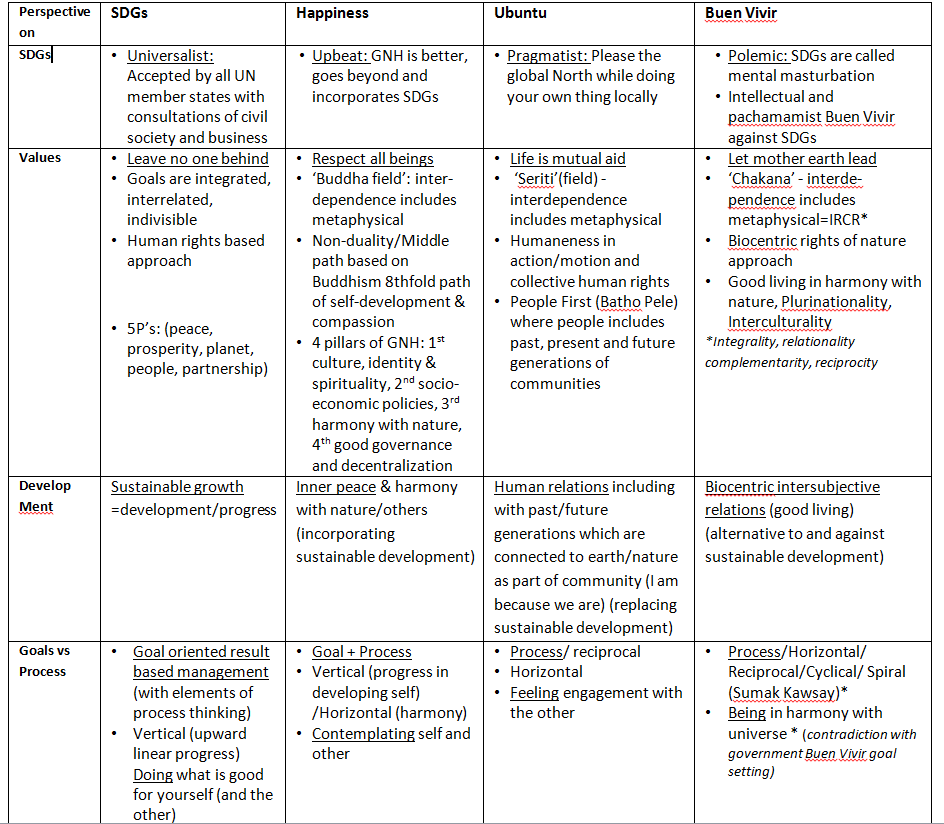 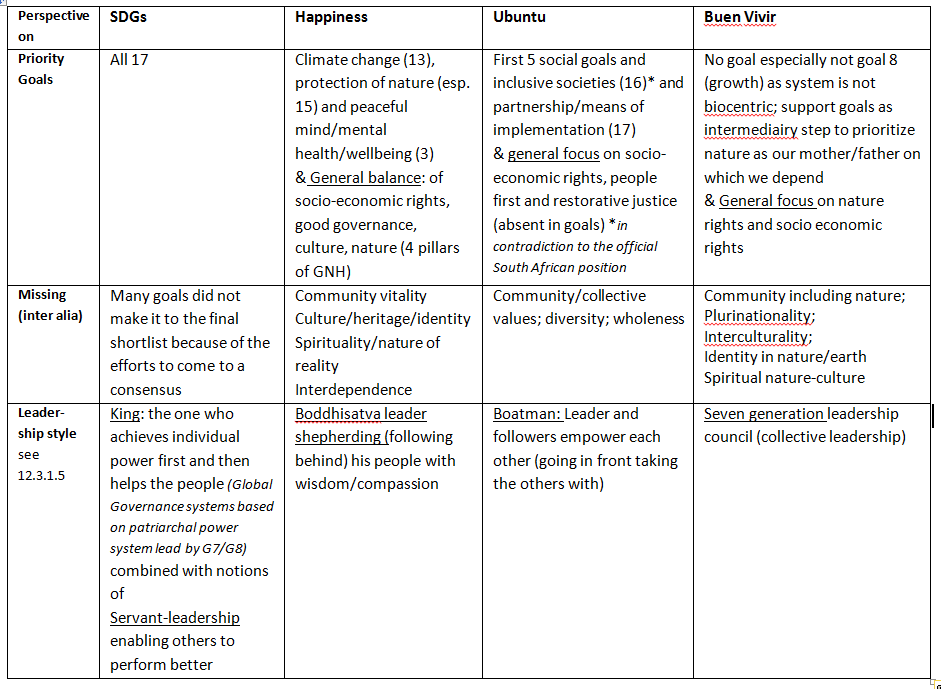 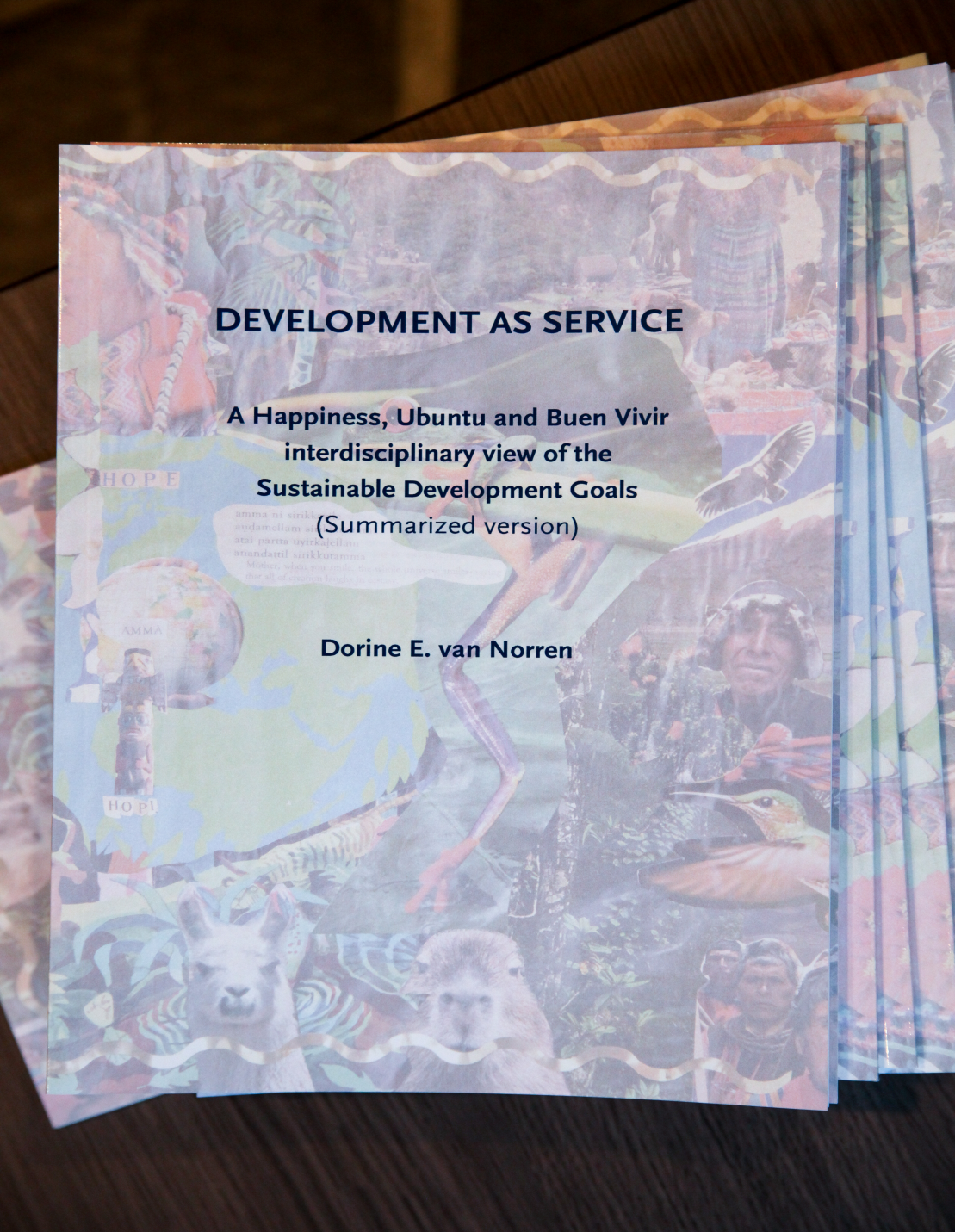 University of Amsterdam
University of Tilburg
dorinevannorren@yahoo.com